Stage 2One unit of work – sample AAll K-6 key learning areas
[Speaker Notes: Guiding questions]
How to use this resource
Each key learning area has sequential activities linked to outcomes. Choose the activities you wish to use and cut and paste them into your weekly class timetable with the resource links. Where relevant, there are sample worksheet templates provided with the task.
English 

This resource includes 5 sequential tasks, with outcomes, from various English objectives. 
Each task has a duration between 45 minutes and 1 hour.
Links to the online resources have been included with the tasks.
Mathematics

This resource includes 5 sequential tasks, with outcomes, from a Mathematics strand and sub strand. 
Each task has a duration between 45 minutes and 1 hour.
Links to the online resources have been included with the tasks.
Creative arts
HSIE
PDHPE
Science and technology
Stage 2 Week A
Support for assessment and feedback
Advice and resources
The department’s Curriculum planning and programming, assessing and reporting to parents K-12 policy informs school-based decisions about assessment and reporting processes.

A collection of ready-to-use assessment tasks, assessment activity templates and tools  have been developed to support assessment and feedback. These resources could be used in both face-to-face and online classroom settings.
Professional learning
The strategies for assessment and feedback for K-6  professional learning provides a guide for K-6 teachers about how to assess and provide feedback online to students. It also provides advice to support parents and carers of K-6 students with assessment and feedback. Access the MyPL link to this professional learning under the primary curriculum section of the website.
English – overview of tasks
Objective A
Speaking and listening – ‘Guess my character’
Writing and representing – ‘Character goals and flaws’
Reading and viewing – ‘Characters, what do they do?’ 
Writing and representing – ‘Character perspective’
Handwriting and using digital technologies – ‘Publish character perspective’
Stage 2 Week A
English task 1 – 45 minutes
Stage 2 Week A
[Speaker Notes: Teacher notes:
Formative Assessment ideas:
Resources: Y-chart graphic organiser – Digital Learning Selector]
English task 2 - 45 minutes
Stage 2 Week A
[Speaker Notes: Teacher notes:
Formative Assessment ideas:
Resources:]
English task 3 – 45 minutes
Stage 2 Week A
[Speaker Notes: Teacher notes:
Formative Assessment ideas:
Resources:]
English task 4 – 1 hour
Stage 2 Week A
[Speaker Notes: Teacher notes:
Formative Assessment ideas:
Resources:]
English task 5 – 1 hour
Stage 2 Week A
[Speaker Notes: Teacher notes:
Formative Assessment ideas:
Resources:]
Mathematics – overview of tasks
Measurement and geometry – area/ pentominoes 1
Measurement and geometry – length/ pentominoes 2
Number and algebra – whole numbers/ ‘Hit It’
Measurement and geometry – two dimensional space/ tangrams 1
Measurement and geometry – area, number and algebra/tangrams 1: exploring trapeziums
Stage 2 Week A
Mathematics task 1 – 45 minutes
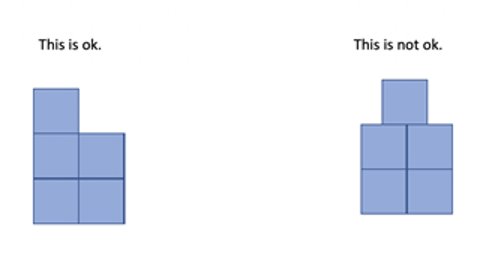 Stage 2 Week A
Mathematics task 2 - 45 minutes
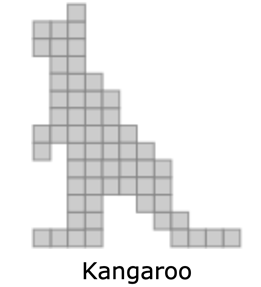 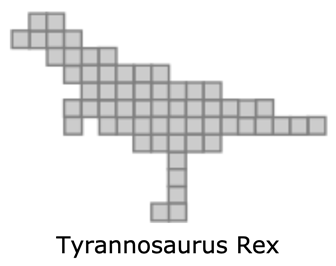 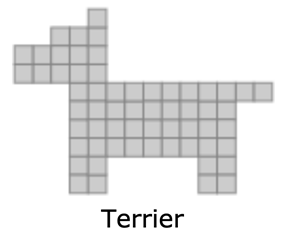 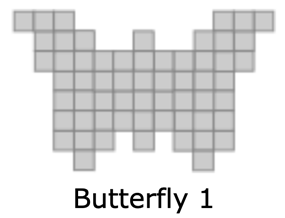 Stage 2 Week A
[Speaker Notes: Teacher notes:
Formative Assessment ideas:
Resources:]
Mathematics task 3 – 45 minutes
Stage 2 Week A
[Speaker Notes: Teacher notes:
Formative Assessment ideas:
Resources:]
Mathematics Task 4 – 45 minutes
Stage 2 Week A
[Speaker Notes: Teacher notes:
Formative Assessment ideas:
Resources:]
Mathematics task 5 – 45 minutes
Stage 2 Week A
[Speaker Notes: Teacher notes:
Formative Assessment ideas:
Resources:]
Science and technology – overview of tasks
Living world
Classifying things (sample worksheet provided)
Aboriginal plant use (sample worksheet provided)
Using branching to classify items (sample worksheet provided)
Stage 2 Week A
Science and technology task 1 – 45 minutes
Stage 2 Week A
Science and technology task 1 continued
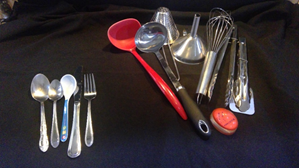 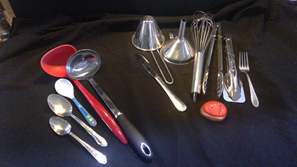 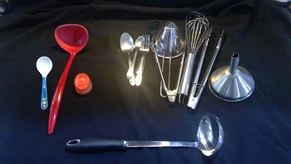 Stage 2 Week A
Science and technology task 2 – 1 hour
Stage 2 Week A
Science and technology task 2 continued
Stage 2 Week A
Science and technology task 3 – 1 hour
Stage 2 Week A
Science and technology task 3 continued
Stage 2 Week A
HSIE geography – overview of tasks
The Earth’s environment
Native vegetation
Natural healing and medicines
Native animals.
Stage 2 Week A
HSIE geography task 1 – 1 hour
Stage 2 Week A
HSIE geography task 2 – 45 minutes
Stage 2 Week A
HSIE geography task 3 – 45 minutes
Stage 2 Week A
PDHPE – overview of tasks
Health, wellbeing and relationships
Roles and relationships (sample worksheet provided)
Respect and empathy (sample worksheet provided)
Movement, skill and performance
Step or no step (sample worksheet provided)
Stage 2 Week A
PDHPE task 1 – 45 minutes
Stage 2 Week A
PDHPE task 1 continued
Draw an arrow to match the role with the appropriate responsibilities below.
Stage 2 Week A
PDHPE task 2 – 45 minutes
Stage 2 Week A
PDHPE task 2 – part 1
Match each scenario in your workbook with an appropriate response. Draw an arrow to indicate your answer. Identify the type of behaviour demonstrated in the response column by circling on of the three options (respectful/disrespectful/empathy).
Stage 2 Week A
PDHPE task 2 – part 2
Reflect upon the answer you provided. Using your answers, consider how you can demonstrate respect to others. Complete the sentences.

I can be respectful to my parents/caregivers by… ___________________________________________________________________________________________________________________________________________________________________________________________________________________________________________________

I can be respectful to my teacher by… ___________________________________________________________________________________________________________________________________________________________________________________________________________________________________________________

I can be respectful to my friends by… ___________________________________________________________________________________________________________________________________________________________________________________________________________________________________________________
Stage 2 Week A
PDHPE task 3 – 45 minutes
Stage 2 Week A
PDHPE task 3 – part 1
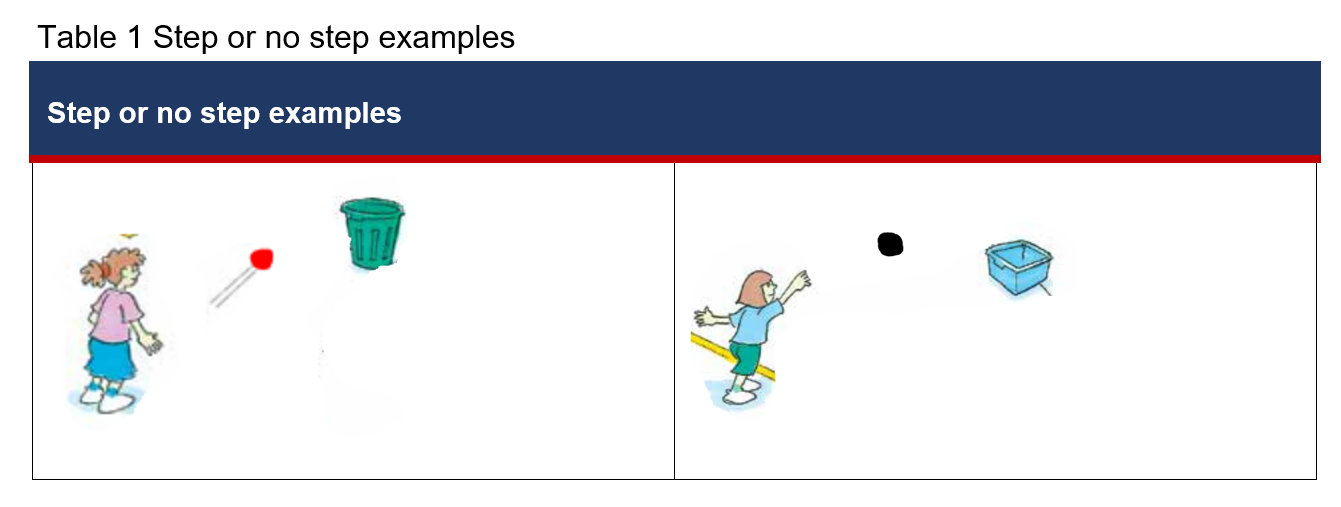 Examples of ‘Step or no step’
Stage 2 Week A
PDHPE task 3 – part 2
Discuss these questions with your teacher or parent/caregiver.

What type of throw was successful? Why?
What type of throw was unsuccessful? Why?
Which type of throw was most comfortable for you to perform? Why?
Describe why you might choose to step and throw?
Why would a step help you when you throw?

Challenge!
Move the target or the starting line so you need to throw the object a longer distance.
Stage 2 Week A
Creative arts- overview of tasks
Visual arts – Connotation, imagery and symbol
Symbols around us
Symbolic sculpture
Artist representation (sample worksheet provided).
Stage 2 Week A
Creative arts task 1- 45 minutes
Stage 2 Week A
Creative arts task 2 – 1 hour
Stage 2 Week A
Creative arts task 3 – 1 hour
Stage 2 Week A
Creative arts task 3 continued
Stage 2 Week A